Legální aspekty distanční medicíny,
aneb na co si dát v praxi pozor
doc. JUDr. Petr Šustek, Ph.D.
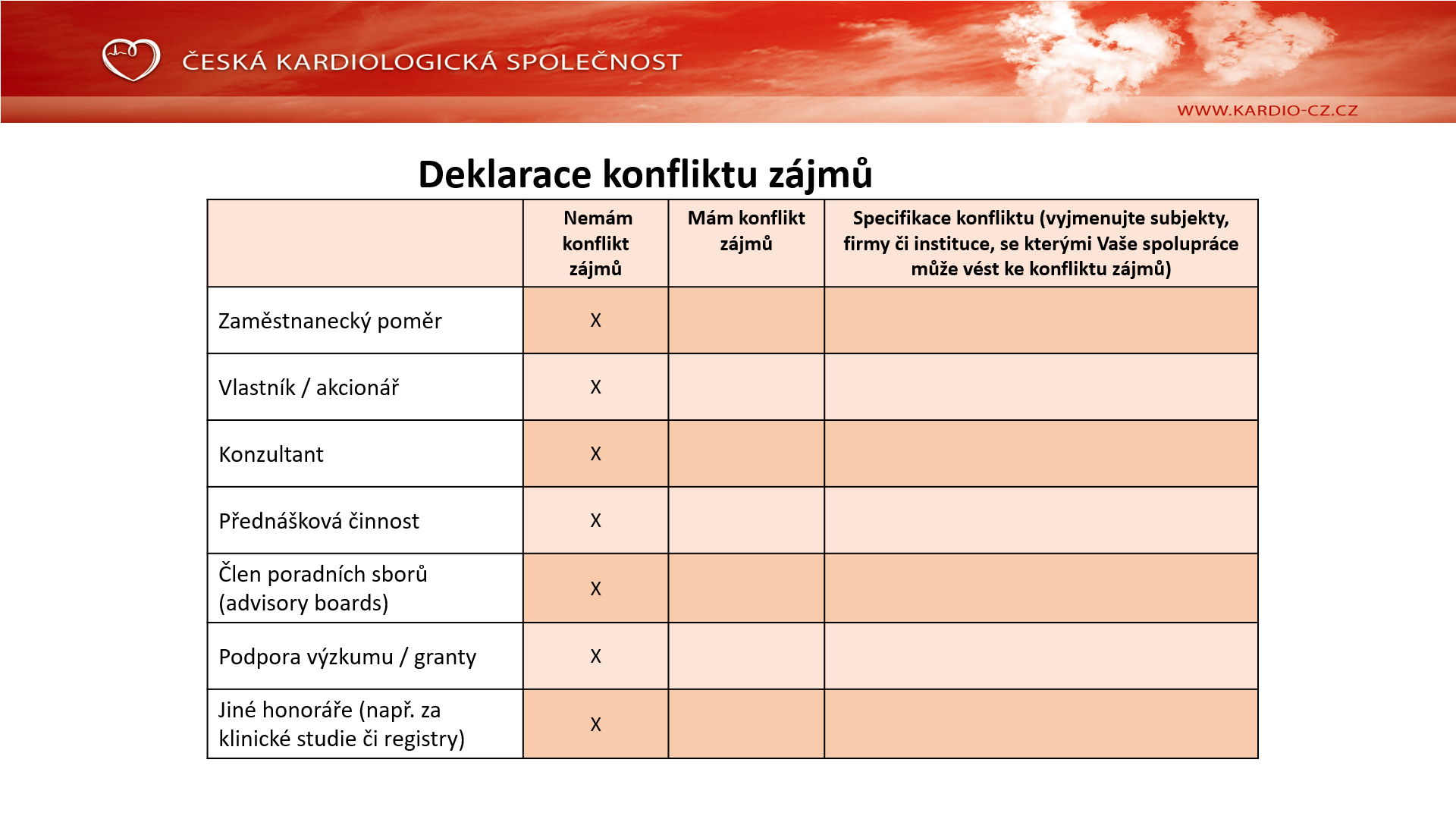 Telemedicína
4 formy telemedicíny dle WHO
1) Konzultace mezi poskytovatelem ZS a vzdáleným pacientem
2) Telemonitoring zdravotnických a diagnostických dat 
3) Přenos dat (včetně snímků apod.) k poskytovateli ZS
4) Konzultace mezi poskytovateli ZS za účelem řízení případu (např. telekonzilium)

Součástí i m-Health – zapojení mobilních telefonů s příslušnými aplikacemi pro sledování fyziologických funkcí  - zejm. ad 3)
Na co si dát pozor?
Pečlivé zápisy do zdr. dokumentace
včetně zachycení pacientova souhlasu s distančním poskytnutím ZS!
Ochrana osobních údajů
Lex artis
Právní status
TM v právní šedé zóně – je dovolena, avšak právo s ní zatím nepočítá (nezná distanční formu poskytování ZS)
Nevyjasněná práva a povinnosti poskytovatele ZS a pacienta
Nenastavené úhrady distanční péče
Právní status
Zdravotní služby může poskytovat vždy výhradě poskytovatel ZS = osoba mající oprávnění k poskytování ZS vydané krajským úřadem podle zákona č. 372/2011 Sb., o zdravotních službách
Legální také činnost platforem, které distančně spojují pacienta a poskytovatele – za správnost poskytnuté ZS ale odpovídá vždy poskytovatel (resp. zdravotník)
Právní status
Nelze získat oprávnění k poskytování ZS distančním způsobem
navíc poskytovatel musí splnit podmínky technické a personální požadavky dle vyhlášek č. 92/2012 Sb. a 99/2012 Sb.
Pro ambulantní specialisty by toto neměl být problém – již jsou poskytovateli ZS, přičemž nic jim nebrání své služby poskytovat v účelném a bezpečném rozsahu také distančně
TM je pak podřazována pod konzultační služby
účelem je posouzení individuálního léčebného postupu, popřípadě navržení jeho změny nebo doplnění, a další konzultace podporující rozhodování pacienta ve věci poskytnutí zdravotních služeb prováděné dalším poskytovatelem zdravotních služeb nebo zdravotnickým pracovníkem, kterého si pacient zvolil
Ochrana osobních údajů
Právní úprava zejména v GDPR (Obecném nařízení o ochraně osobních údajů)
Pozor především na:
oprávněnost zpracování OÚ (musí pro ně být právní důvod v souladu s platnými předpisy)
nahlížení do OÚ pouze oprávněnými osobami
bezpečnost OÚ při přenosu mezi poskytovateli i při distančním informování pacienta (potenciální problém s e-maily, zprávami přes nezabezpečené mobilní komunikační aplikace apod.)
zabezpečení databází OÚ
Ochrana osobních údajů
Zvláštní kategorie (citlivých) osobních údajů dle čl. 9 GDPR: o zdravotním stavu, genetické údaje, biometrické údaje, o sexuálním životě atd.
Jejich zpracování možné, zejm. pokud:
subjekt (pacient) udělil výslovný souhlas
zpracování je nezbytné pro účely lékařské diagnostiky, poskytování zdravotní nebo sociální péče či léčby na základě práva Unie nebo členského státu (…)
musí být zpracovávány osobou s povinnou mlčenlivostí
zpracování je nezbytné z důvodů veřejného zájmu v oblasti veřejného zdraví
zpracování je nezbytné pro účely vědeckého výzkumu nebo pro statistické účely na základě práva Unie nebo členského státu, které je přiměřené sledovanému cíli, dodržuje podstatu práva na ochranu údajů a poskytuje vhodné a konkrétní záruky pro ochranu základních práv a zájmů subjektu údajů
Ochrana osobních údajů
GDPR a další předpisy na ochranu osobních údajů tvoří jen část zajištění kybernetické bezpečnosti
Dále zejm. zákon č. 181/2014 Sb., o kybernetické bezpečnosti – doporučení NÚKIB (Národní ústav kybernetické a informační bezpečnosti) …
Kazuistika I – telekonzultace ZZS
Může záchranná služba natáčet zásah za účelem dálkové konzultace s lékařem a tento záznam uchovávat?
Záznam bude mít povahu součásti zdr. dokumentace
příp. alespoň písemný zápis o provedené telekonzultaci
Otázkou, zda je záznam pacienta účelný pro poskytnutí ZS?
Osoby odlišné od pacienta budou muset být anonymizovány (chybí právní důvod zpracování jejich osobních údajů)
Lex artis
Standard náležité odborné péče: poskytování ZS podle pravidel vědy a uznávaných medicínských postupů, při respektování individuality pacienta, s ohledem na konkrétní podmínky a objektivní možnosti (§ 4 odst. 5 ZZS)
Lex artis
Do budoucna potřeba vhodně zohlednit distanční ZS při hodnocení postupu de lege artis (zejm. s ohledem na konkrétní podmínky a objektivní možnosti)
do jaké míry lze vycházet z dat v rámci telemonitoringu bez fyzického kontaktu s pacientem?
technické limitace řady přístrojů ve srovnání se zdravotnickými prostředky používanými ve ZZ
nemožnost bezprostředně ověřit zdravotní stav pacienta dalšími prostředky
do jaké míry lze vycházet z informací poskytnutých samotným pacientem?
postup lékaře je hodnocen ex ante – neměl by odpovídat za důsledky nepravdivých informací uvedených pacientem, právně ne zcela jisté 
navíc pacient může potřebovat pomoc s vysvětlením svého stavu
Lex artis
TM již dnes v některých doporučených postupech
např. guidelines Evropské kardiologické společnosti k fibrilaci síní – telemonitoring krevního tlaku a EKG
Dávat pozor na:
TM není vhodná pro každého pacienta – je třeba uvážlivého rozhodnutí, pro kterého pacienta je přínosná a bezpečná
rozlišení technologií schválených pro použití ve zdravotnictví (zejm. zdravotnických prostředků) a jiných (komerčních) technologií
Kazuistika II – vyšetření přes WhatsApp
30-letý pacient pro dlouhodobé zdravotní obtíže podstoupil ambulantně obřízku
Pro potíže po operaci (otok, bolest) přišel na kontrolu, jeho chirurg nebyl ve ZZ, přítomní zdravotníci mu poslali fotografii pacientova problému přes mobilní aplikaci WhatsApp
Chirurg vyhodnotil snímek jako nezávažný
U pacienta došlo k rozvoji gangrény penisu
Kazuistika III – ordinace po telefonu
Zdravotní sestra na dětské pohotovosti přijala žádost o návštěvu lékaře u nemocného dítěte
Volající matku ujistila, že návštěva není nutná (paralen, obklady)
Dítě v noci zemřelo
Sestra tvrdila, že ji matka neinformovala o dechových obtížích
Opačné tvrzení příbuzných dítěte
Kazuistika IV – nesouhlas po telefonu
Příbuzní zavolali ZZS pro svého blízkého trpícího silnou nevolností (včetně dušnosti)
Pacient odmítal ošetření, což příbuzní dispečinku sdělili, avšak trvali na výjezdu
Dispečink posádku k pacientovi nevyslal s tím, že pacient má právo poskytnutí ZS odmítnout a že ZZS pacienty nevyšetřuje, ale odváží do nemocnice na vyšetření
Pacient následující den zemřel
Problémy:
nemožnost zhodnotit luciditu pacienta (tedy kompetenci k udělení nesouhlasu)
omezená možnost informování pacienta
omezená možnost zhodnotit skutečnou závažnost stavu
Kazuistika V – distanční předepisování léčiv
Ze zákona o léčivech, zákona o veřejném zdravotním pojištění ani z jiných předpisů nevyplývá jednoznačně povinnost současné fyzické přítomnosti lékaře a pacienta při vystavení receptu
Kde je hranice postupu non lege artis při nemožnosti aktuálně zhodnotit (ověřit) pacientův stav?
Preskripční omezení ze strany SÚKL: některé preskripce vázány na specializaci; někdy vyžadovány další podmínky úhrady včetně vyšetření pacienta
Nutný záznam preskripce ve zdr. dokumentaci
Petr Šustek
sustek@aksu.cz
sustek@prf.cuni.cz
Děkuji za pozornost!